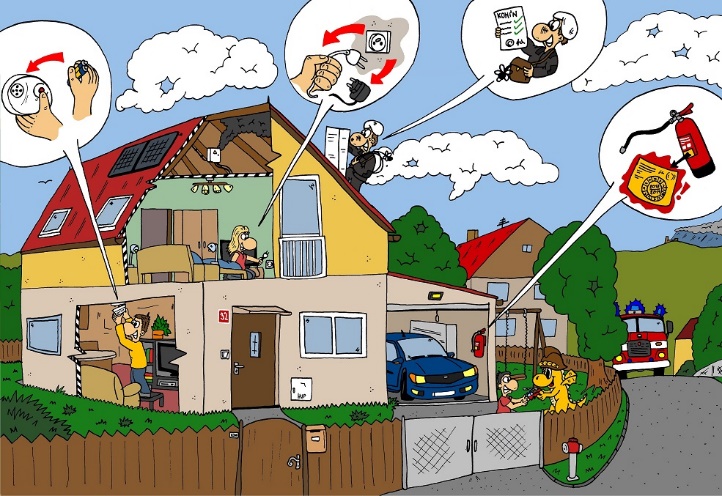 Rozumíme svým objektům?
Fotovoltaické elektrárny na bytových domech z pohledu pojišťoven
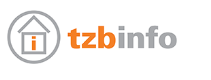 Rekonstrukce a provoz bytových domů – 31. října 2024
Fotovoltaika je v rámci bytových domů pojištěna automaticky jako stavební součást, je potřeba ji pouze zahrnout do pojistné částky budovy. 
Provedení fotovoltaiky není ze strany pojišťovny zkoumáno. 
Pojistné krytí pro je FVE stejné jako pro zbytek pojištěné nemovitosti.
V pojistných podmínkách FVE nejsou nijak vyčleněny a chovají se jako standardní stavební součásti. 

Obdobným způsobem k fotovoltaice přistupují i ostatní pojistitelé.
[Speaker Notes: Fotovoltaika je v rámci bytových domů pojištěna automaticky jako stavební součást - není třeba ji uvádět jako speciální zařízení umístěné na střeše, potřeba je pouze zahrnout ji do pojistné částky budovy. To znamená, že pokud bytový dům foto fotovoltaiku historicky neměl a nyní ji doplňuje, měla by se navýšit hodnota celkového domu.
Provedení fotovoltaiky není ze strany pojišťovny zkoumáno. Zde předpokládáme, že klient na bytový dům instaluje takové zařízení, které odpovídá možnostem plochy na střeše a normám, které jsou pro instalaci potřeba (např. dodatečně dimenzovaná ochrana proti blesku).
Pojistné krytí pro je FVE stejné jako pro zbytek pojištěné nemovitosti, to znamená kompletní pokrytí proti živelním rizikům, požáru, ale také proti přepětí nebo all risks elektronickým rizikům (pokud jsou na smlouvě pojištěna – ty pak mají zvláštní pojistnou sazbu).
V pojistných podmínkách FVE nejsou nijak vyčleněny a chovají se jako standardní stavební součásti. Nemáme pro ně ani žádná standardizovaná zvláštní ujednání a nejsou ani vyžadována.
Pokud je mi známo, obdobným způsobem k fotovoltaice přistupují i ostatní pojistitelé.]
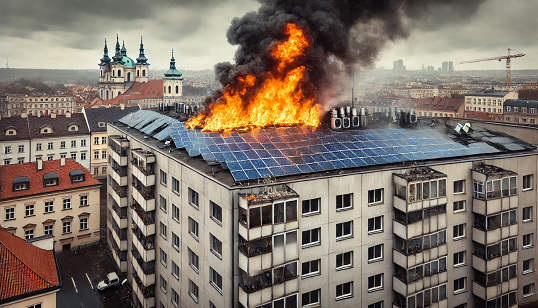 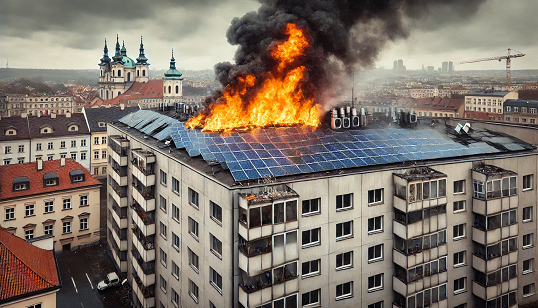 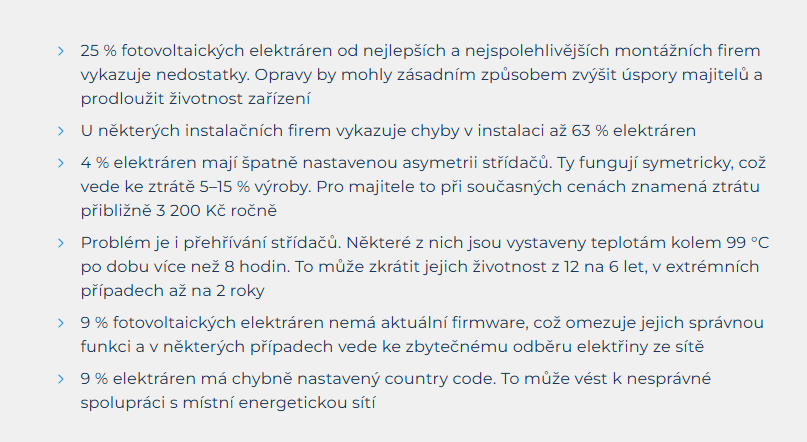 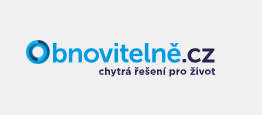 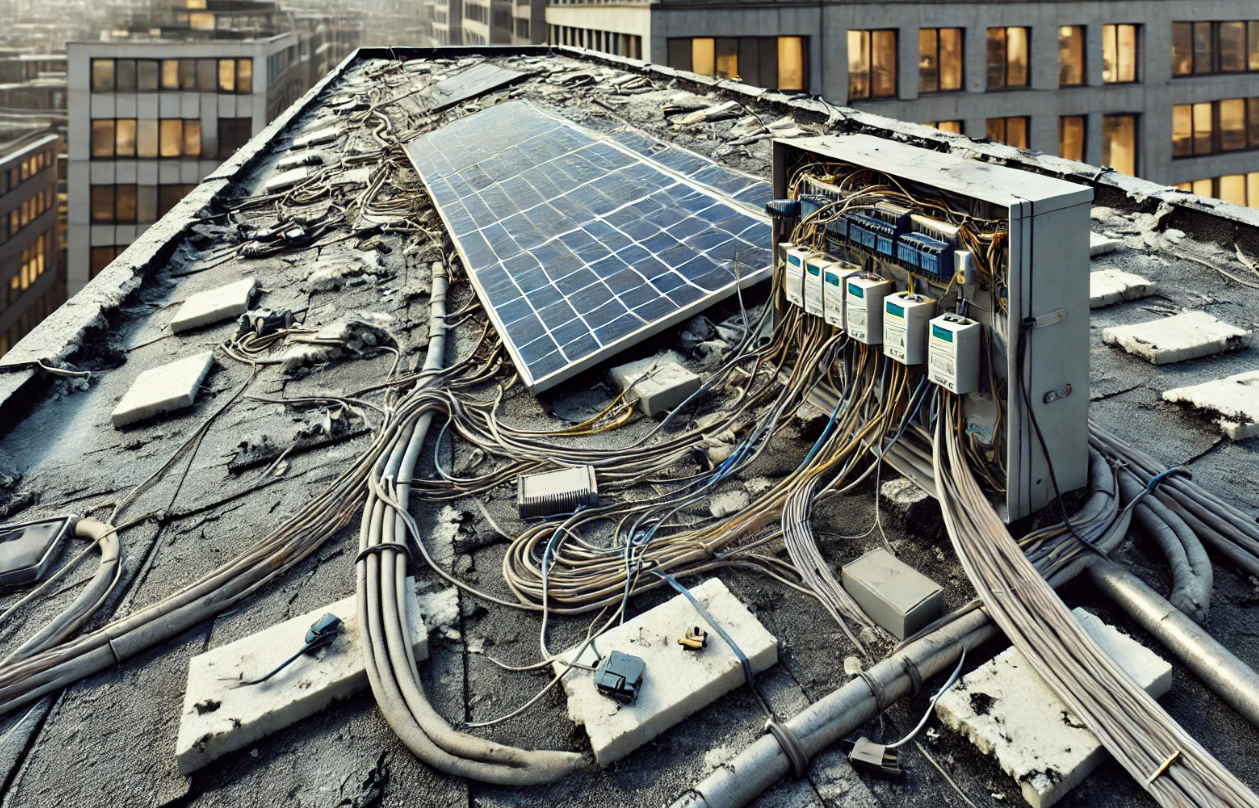 Základní předpisy
Vyhláška č. 23/2008 Sb. - Vyhláška o technických podmínkách požární ochrany staveb
Vyhláška č. 114/2023 Sb. Vyhláška o požadavcích na bezpečnou instalaci výrobny elektřiny využívající obnovitelné zdroje energie s instalovaným výkonem do 50 kW
ČSN 73 0834 – Požární bezpečnost staveb – Změny staveb
ČSN P 73 0847 – Požární bezpečnost staveb – Fotovoltaické systémy
§ 30 vyhl. 23/2008 odst. 1 Při užívání stavby musí být zachována úroveň požární ochrany vyplývající z technických podmínek požární ochrany staveb, podle kterých byla stavba navržena, provedena a bylo zahájeno její užívání
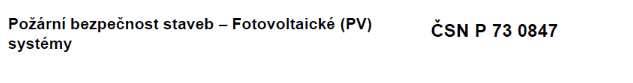 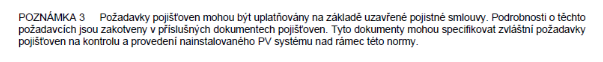 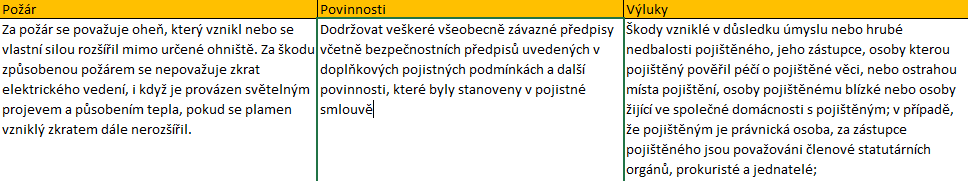 Odpovědnost je na statutárním zástupci SVJ. To že někdo odborně nainstaluje FVE na střeše neznamená, že se zbavuji nějakých povinností v oblastech, kterým vůbec nerozumím.
Doporučení pojišťoven
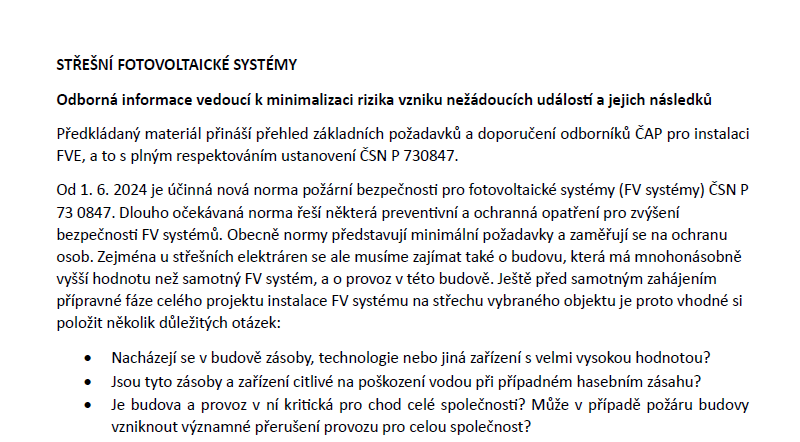 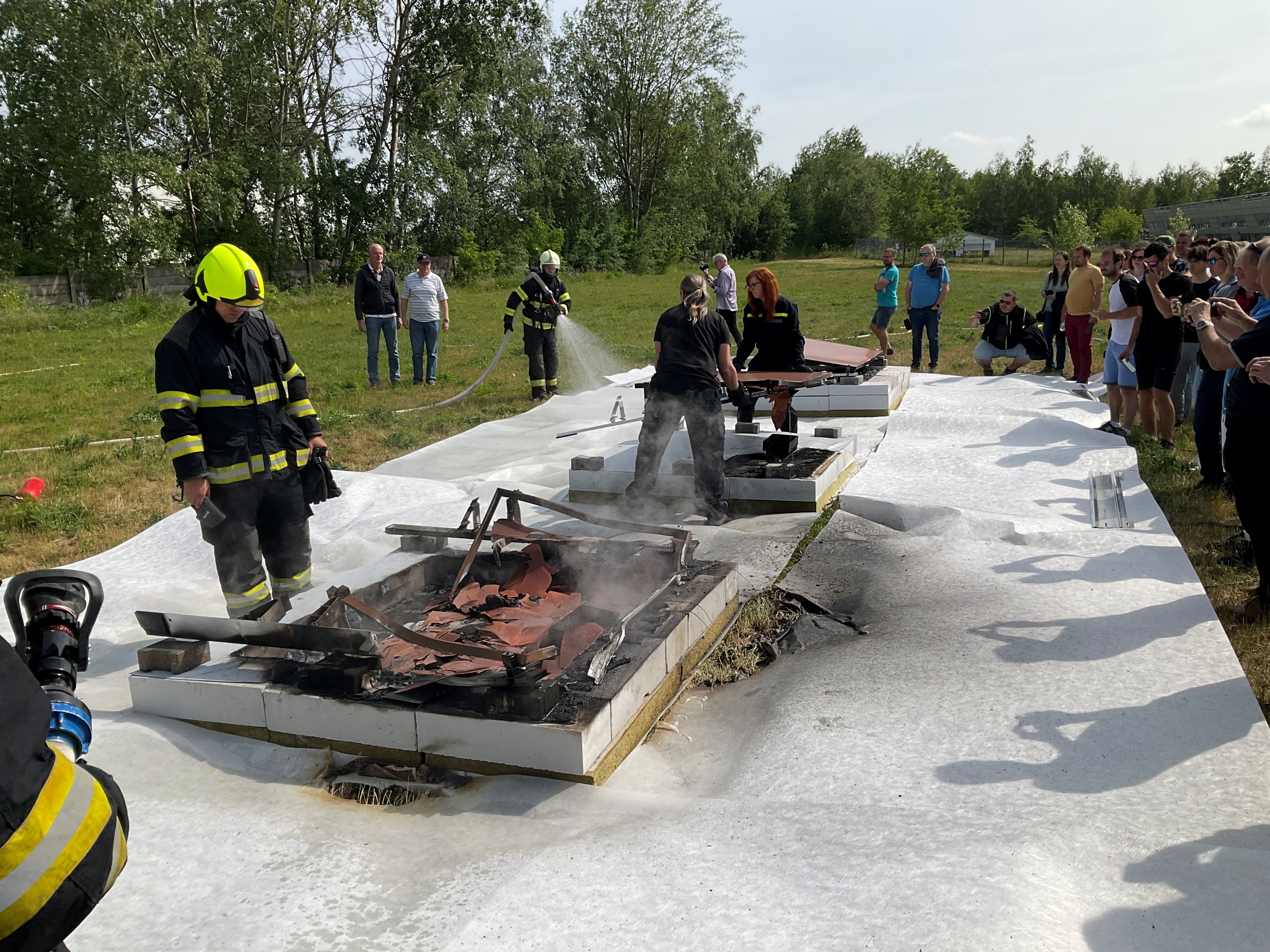 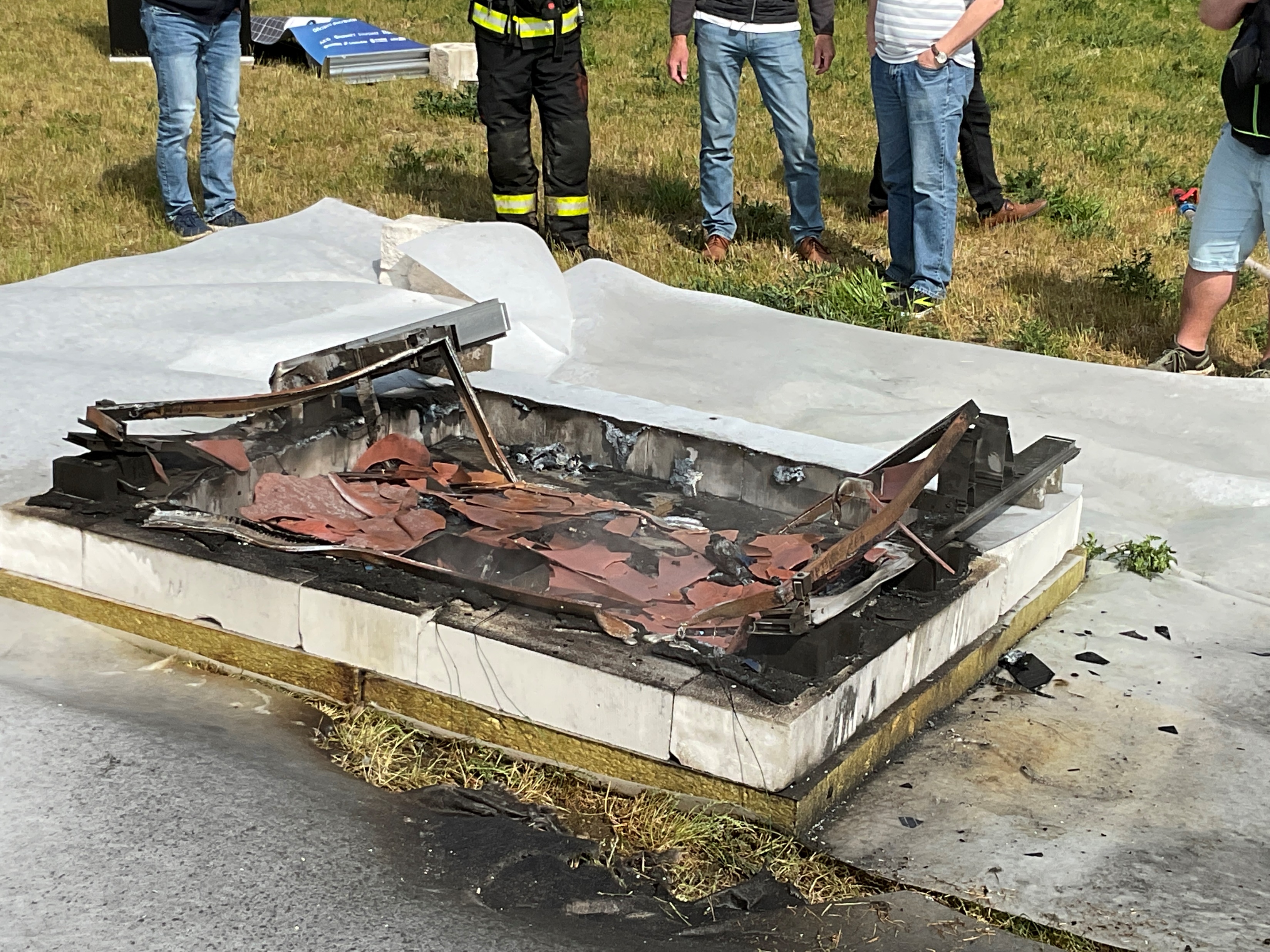 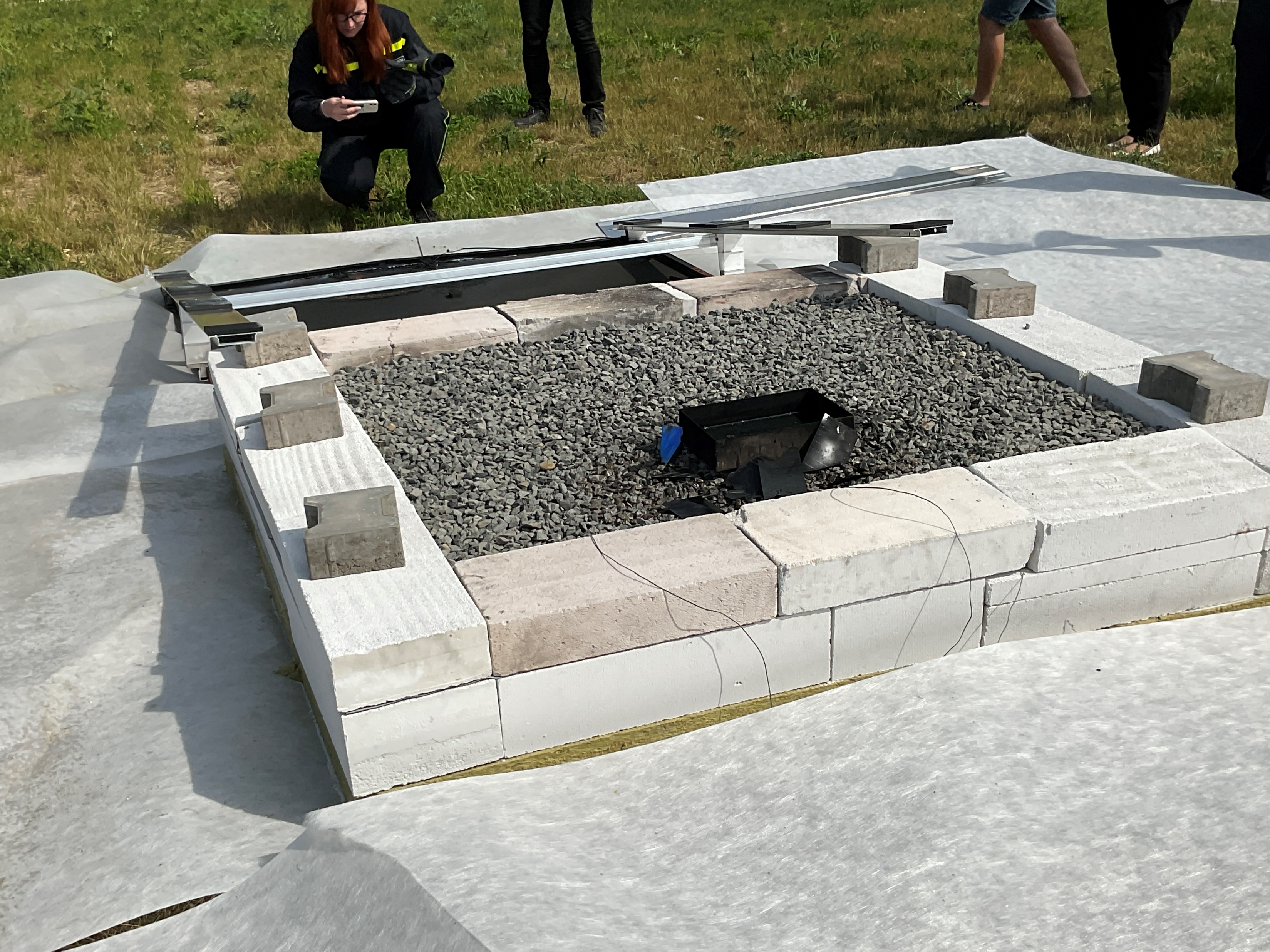 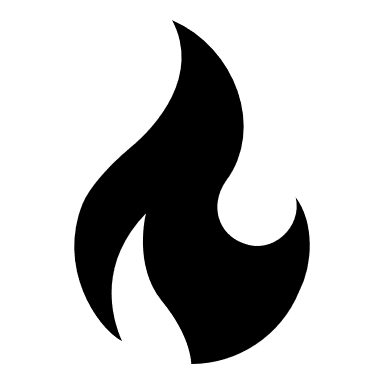 1
3
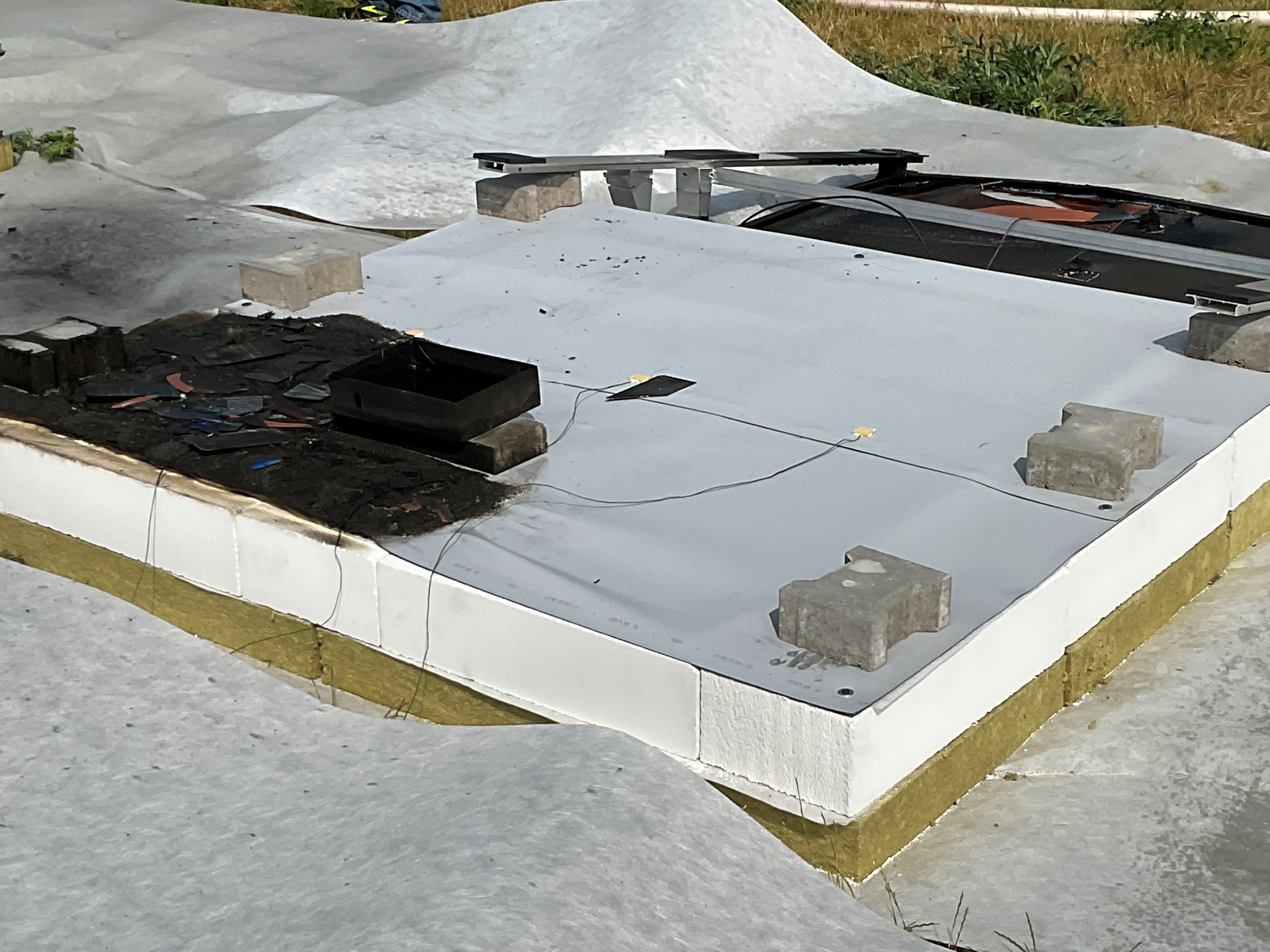 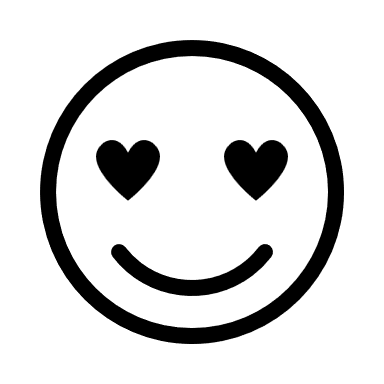 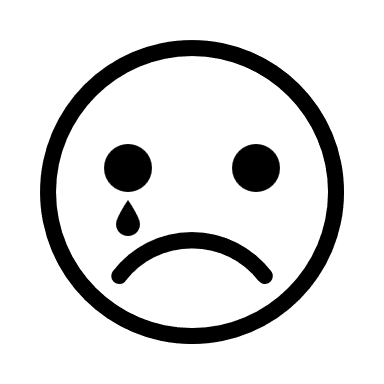 2
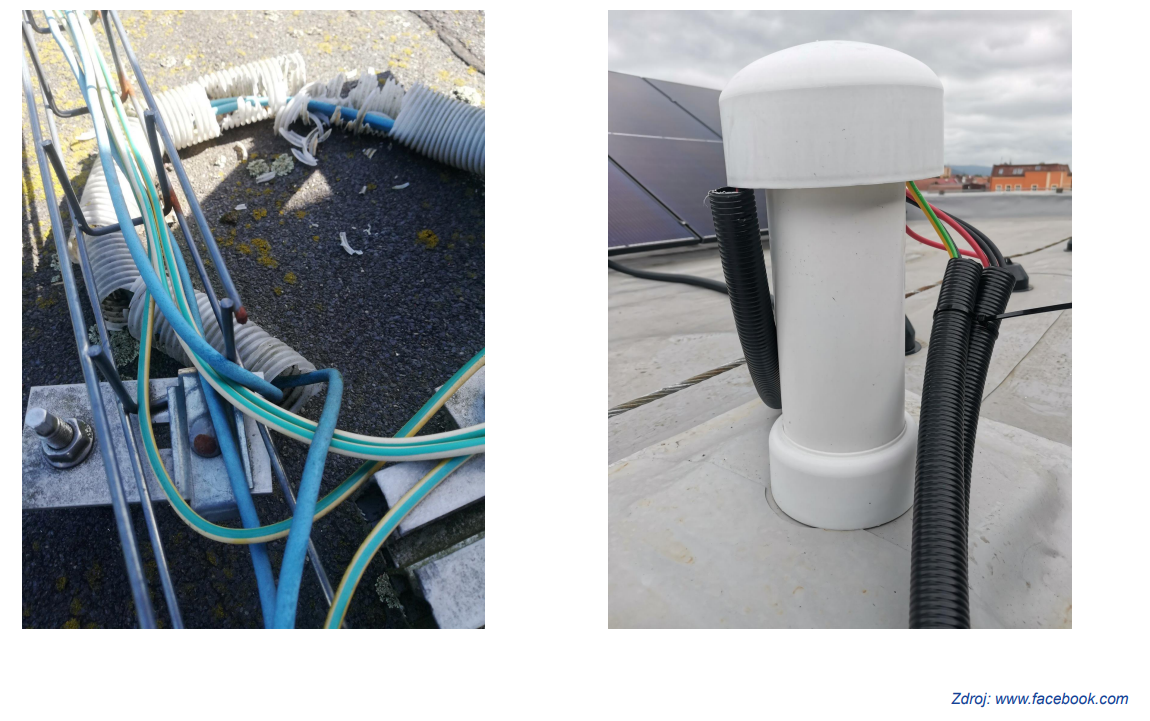 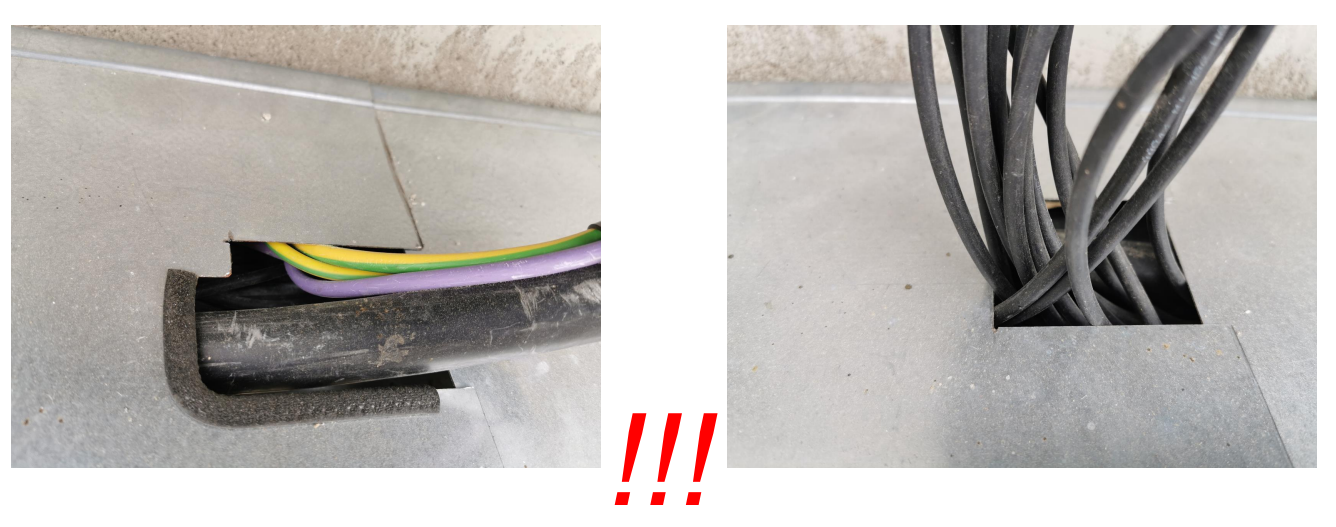 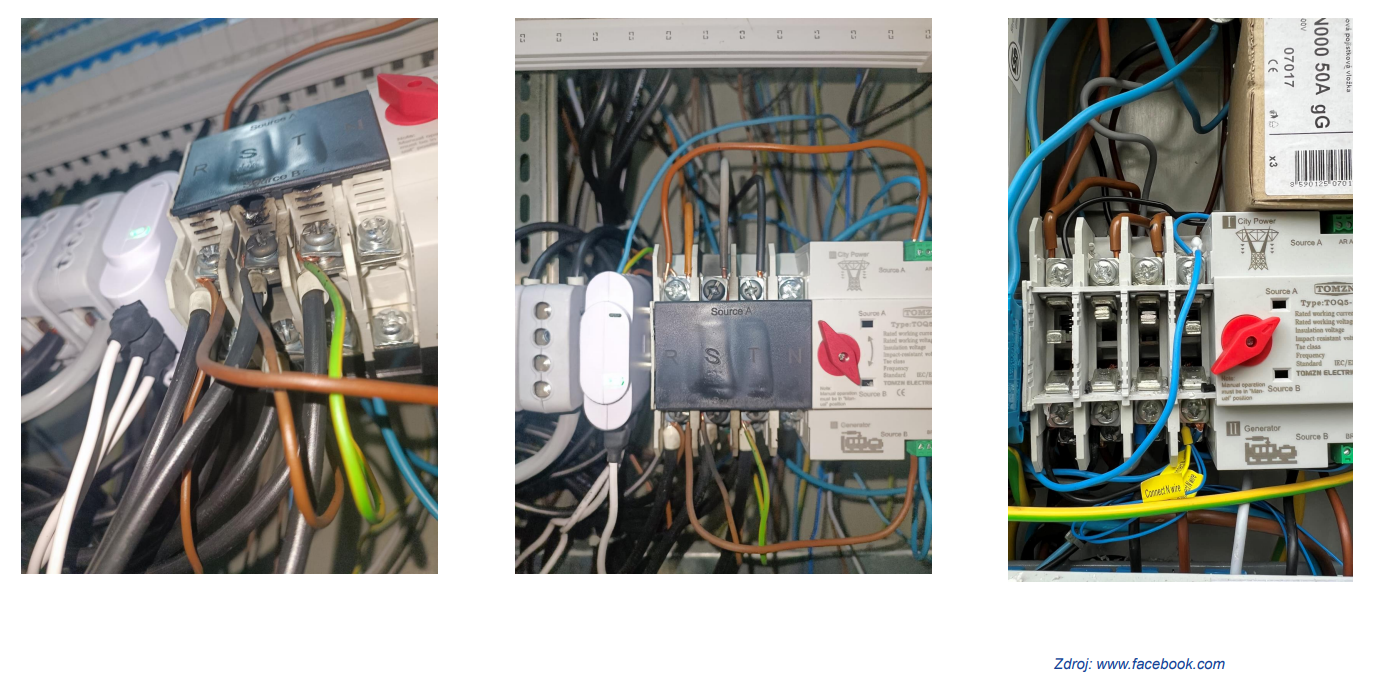 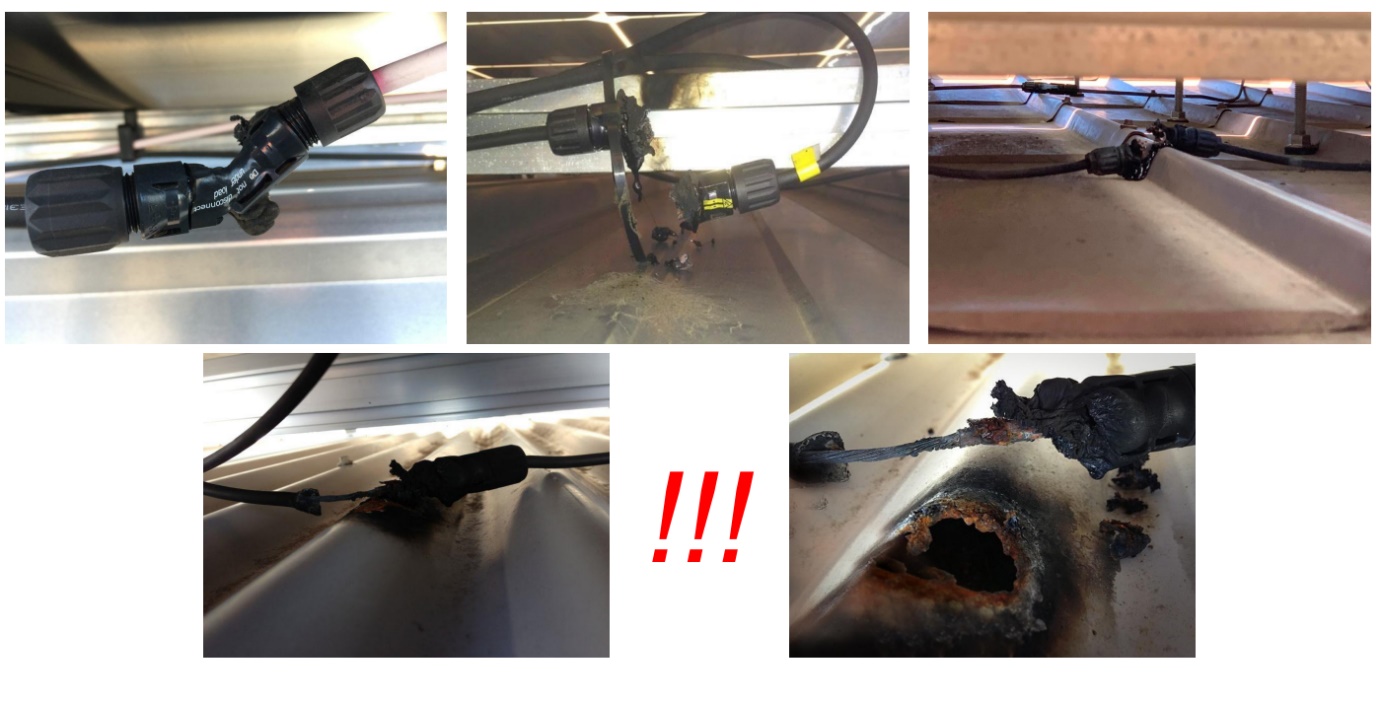 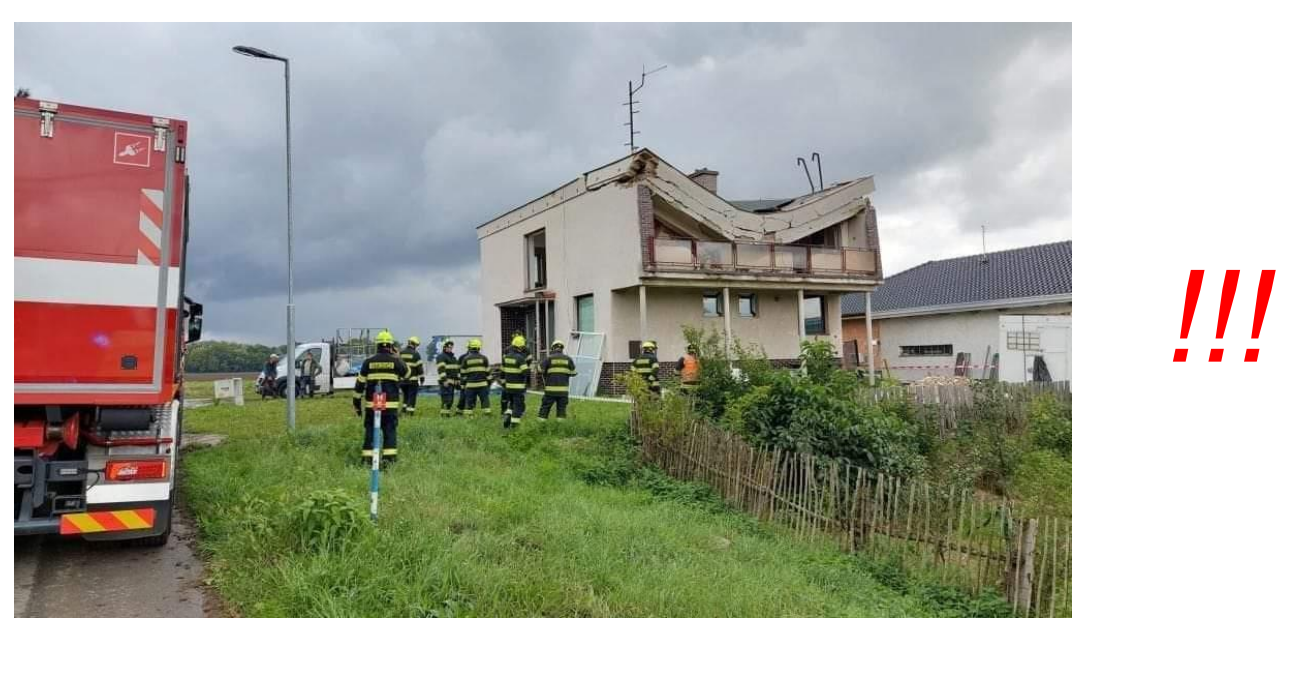 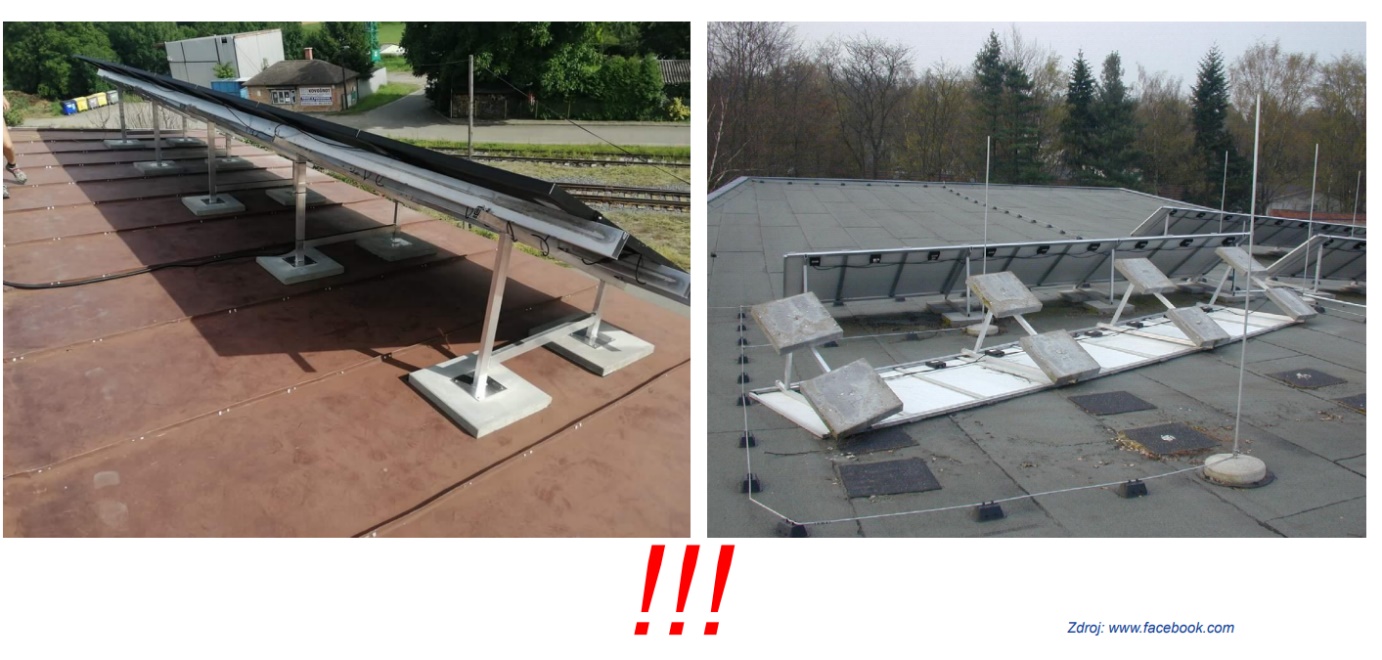 Děkuji za pozornost
Radek Kislinger